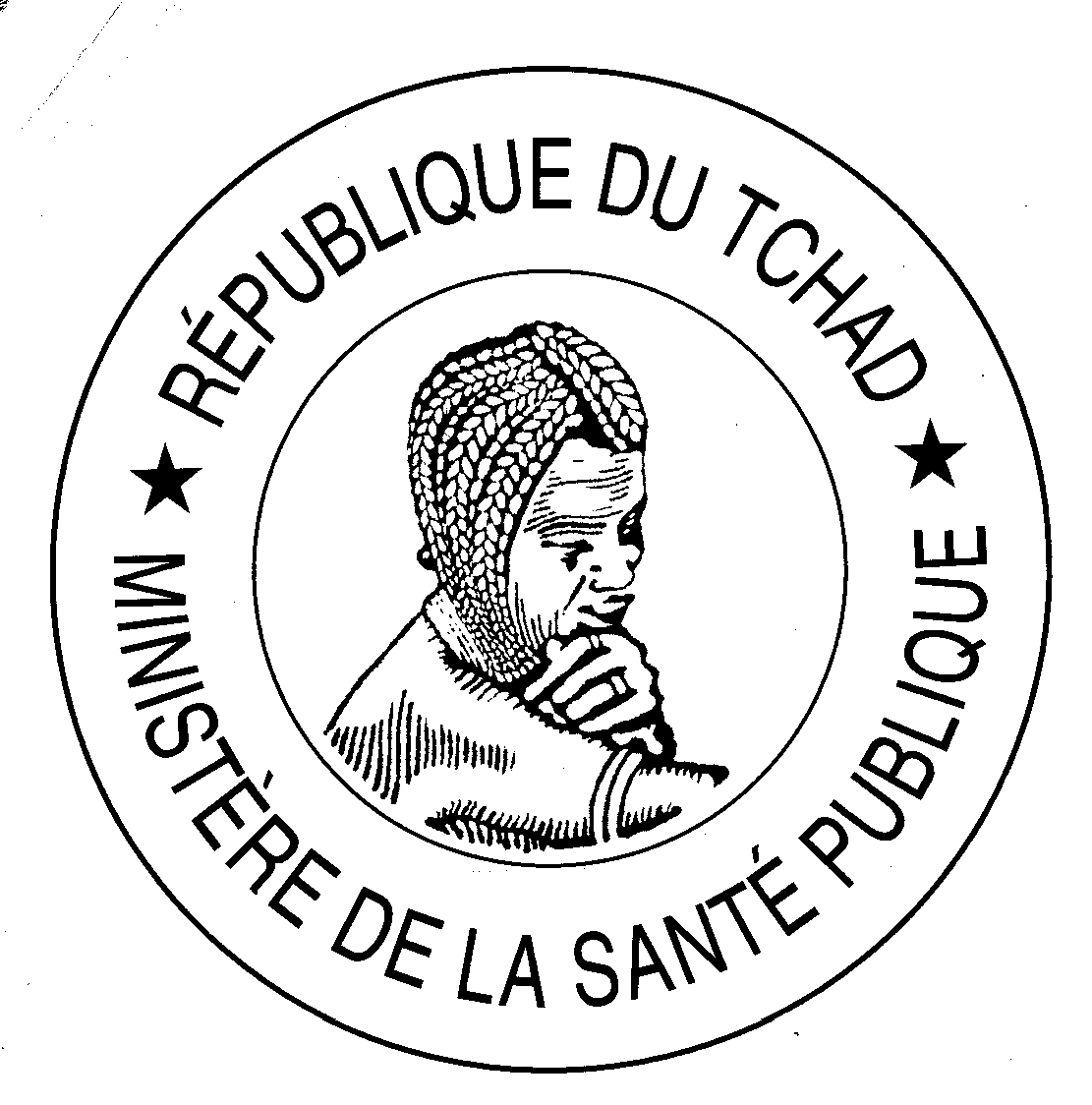 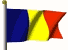 PRESENTATION OF CHAD
WORKSHOP ON INTEGRATING  TRADITIONAL AND COMPLEMENTARY MEDICINAL PRACTICES INTO THE HEALTH SYSTEM
Dr Mahamat Hamid Ahmat
SPECIALISTE EN SR
Istanbul,  18th April 18, 2018
PLAN DE PRESENTATION
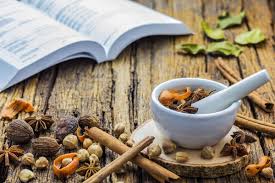 INTRODUCTION
STATE OF LOCATION
LEGAL ENVIRONMENTS
OUTLOOK
CONCLUSION
INTRODUCTION (1/3)
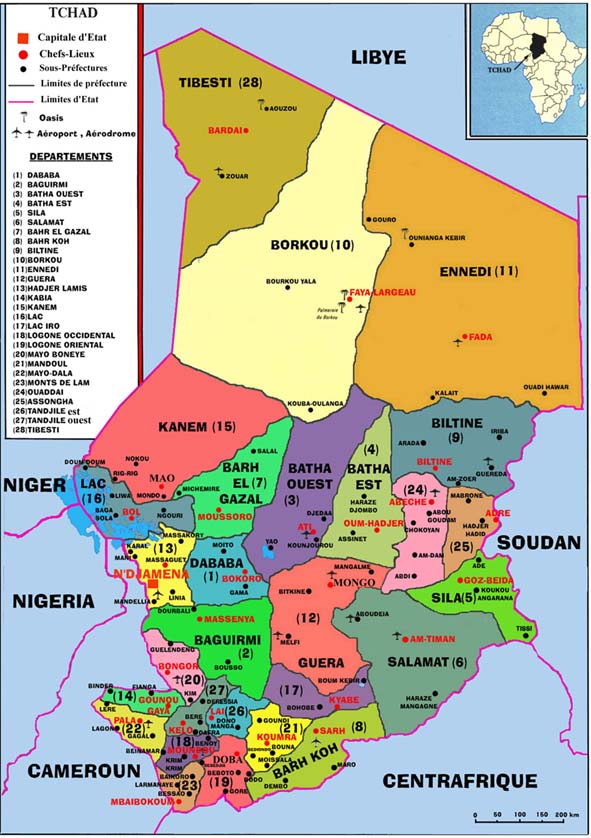 Total population: :14 000 000 Hbts (RGPH2 2009)
Area: 1 284 000 Km²
Life expectancy:51 ans (RGPH2 2009)
 Total fertility rate (ISF): 6,4
Sanitary delegations : 23
 Health Districts : 138
Health Centers : 1334
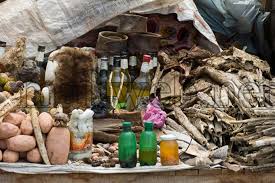 INTRODUCTION (2/3)
As elsewhere in Africa, alongside the care provided by health centers and hospitals, the majority of the Chadian population rely on traditional medical care on a daily basis, both in rural areas and in urban centers.
INTRODUCTION (3/3)
It should be recalled that our country has embraced traditional African medicine strategies by applying WHO Resolution AFR / RC50 / 9 at the official launch of the traditional medicine program in the health system on 29 December 2000.
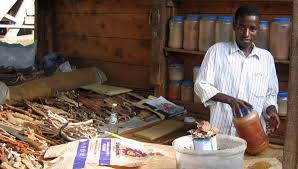 II.  STATE OF LOCATION
The creation within the Pharmacy Department of Medicines and Laboratories of a Division of Pharmacopoeia and Traditional Medicine in April 2003.
and a subcommittee on medicinal plants and traditional pharmacopoeia in the National Drug Commission (CONAMED). 
Then, the Division of Pharmacopoeia and Traditional Medicine is transformed into the Directorate of Pharmacopoeia and Traditional Medicine in 2016 within the General Directorate of Pharmacy and Laboratories.
III. LEGAL ENVIRONMENTS (1/2)
The elaboration of the laws and regulations of traditional medicine in Chad during a seminar workshop in 2005 in Darda;
 Proofreading of these texts in 2015;
 The adoption of the National Policy on Traditional Medicine at a Council of Ministers on 1 January, 2018.
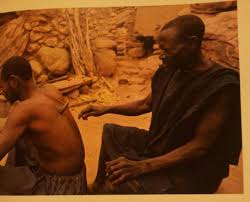 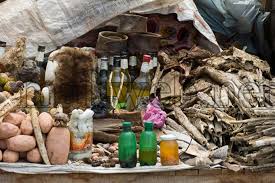 III. LEGAL ENVIRONMENTS (2/2)
Adoption of the Law establishing the National Council of Traditional Practitioners (at the level of the National Assembly); 
Adoption of the Code of Ethics of Traditional Practitioners (at the Council of Ministers level); 
Signature of the draft decree on the National Charter for the Protection of Traditional Knowledge and Intellectual Property Law on Medicinal Products Derived from Traditional Medicine; 
Signature of the draft Order laying down guidelines for the registration of medicines derived from traditional medicine.
IV. OUTLOOK (1/2)
At the organisationnel Level
   Preparation of official documents for the implementation of the national policy on traditional medicine, these are: 
 Establishment of a road map; 
Development of a strategy for 2022.
IV. OUTLOOK (2/2)
At the institutional cooperative level 
Establishing links for perfect communication around the world, wide consultation and cooperation with national and international partners;
Creation of the National Research Center for the Valorization of Traditional Medicine (project in the initiation phase);
Realization of the existing project which focuses on "The valorization of the Pharmacopoeia sector in Chad for the improvement of the health and the economic development of the populations" (project already elaborated);
Realization of the Project Unifying Modern Medicine and Traditional Medicine in Francophone Africa / (project already elaborated).
V.  CONCLUSION
The strategic orientations and approaches thus defined stem from the deep concern of the Government of Chad to respond as widely as possible to the growing health needs of the populations, by setting up a health system that is not based solely on the resources of the medical profession. modern, but also those of traditional medicine.
It is at this price that it will be possible to offer the Chadian population health care that meets the quality requirements, adapted to their economic possibilities and their socio-cultural environment.
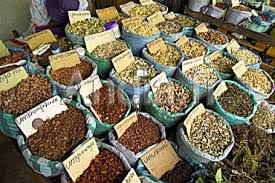 MERCI POUR VOTRE AIMABLE ATTENTION
THANK YOU FOR YOUR KIND ATTENTION
شكرا على حسن استماعكم
17/04/2018
12